Перспективи появи мережі 3G в Україні. Що чекає на користувачів Інтернету
Тетяна Попова, 

Голова Правління ІнАУ
VІ міжнародна конференція «Нові медіа – нові можливості». Київ, 27.03.2015
УКРАИНА – все еще АУТСАЙДЕР МИРОВОГО  ПРОЦЕССА
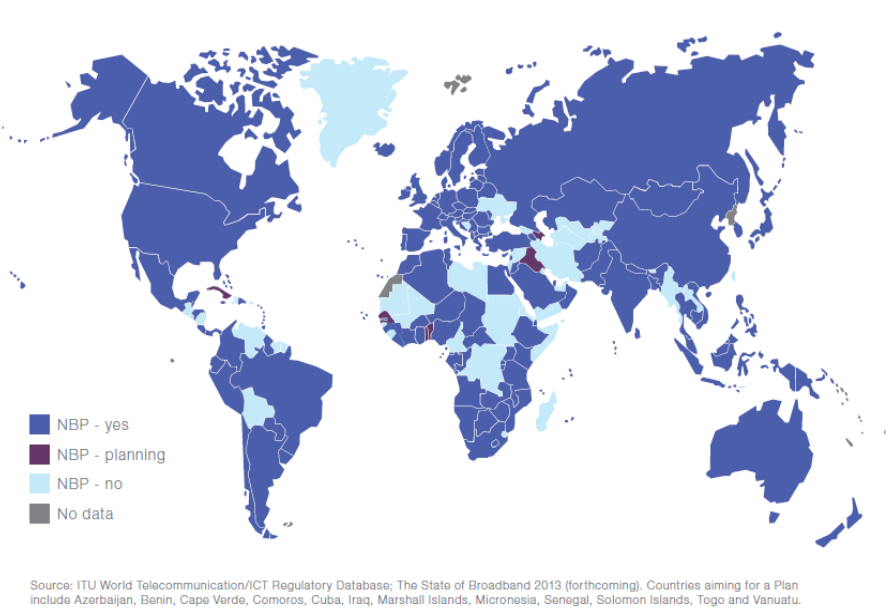 [Speaker Notes: Белые светлые пятна на этой карте означают страны где нет полноценного 3 джи
Отсутствует стратегия развития телекоммуникаций ИТ и информационного общества 
Отсутствует Бродбендплан]
КАРТА ТЕХНОЛОГИЙ 22.02.15
2016+
2011+
5G
4G
LTE
Высокая мобильность
3.75G
2000
3.5G
HSPA+
2005
3G
(IMT-2000)
1995
HSPA
WiMAX
802.16e
AMPS
ETACS
JTACS
  NMT
2G
(Digital)
CDMA2000
EV-DO/DV
W-CDMA/
  HSDPA
2004
WiMAX
1G
(Analog)
802.16d
WiFi
GSM
CDMA
802.11
<50Mbps
~14.4Kbps
~144Kbps
~184Kbps
<100Mbps
~10Mbps
3
КАРТА ТЕХНОЛОГИЙ 04.03.15
2016+
2011+
5G
4G
LTE
Высокая мобильность
3.75G
2000
3.5G
HSPA+
2005
3G
(IMT-2000)
1995
HSPA
WiMAX
802.16e
AMPS
ETACS
JTACS
  NMT
2G
(Digital)
CDMA2000
EV-DO/DV
W-CDMA/
  HSDPA
2004
WiMAX
1G
(Analog)
802.16d
WiFi
GSM
CDMA
802.11
<50Mbps
~14.4Kbps
~144Kbps
~184Kbps
<100Mbps
~10Mbps
4
[Speaker Notes: Всё зависит от оператора и технологии. По технологии HSDPA, которую предоставляет МТС и БиЛайн, максимальная скорость - 3.6 мбит/сек. Реальная же скорость может достигать 2.5-3.5 мбит/сек в хороших радиоусловиях на разгруженной Базовой Станции и 100-2000 кбит/сек на перегруженной БС в плохих радиоусловиях.По технологии HSPA/HSPA+, которую использует компания МегаФон для предоставления услуг беспроводного широкополосного доступа, максимальная скорость зависит от наличия на Базовой Станции последней прошивки. Как правило, большинство БС МегаФона поддерживают скорость до 7.2 мбит/сек, но в реальных условиях будет порядка 5 мбит/сек при средней нагрузке на БС, хорошем уровне сигнала. БС со скоростью 14 и 21 мбит/сек - это редкость. Скорость в Uplink направлении для HSPA - 5.76 мбит/сек, но в реальных условиях будет около 1 мбит/сек.]
DIGITAL AGENDA FOR EUROPE
To reboot the EU economy;
To enable Europe's citizens and businesses to get the most out of digital technologies.
the entire EU to be covered by broadband above 30 Mbps by 2020

50 % of the EU to subscribe to broadband above100 Mbps by 2020

difference between roaming and national tariffs = zero by 2015

50 % of the population to buy online by 2015

50 % of citizens to use e_Government by 2015
7 Pillars
Digital Single Market
Interoperability & Standards
Trust & Security
Fast and ultra-fast Internet access
Research and innovation
Enhancing digital literacy, skills and inclusion
ICT-enabled benefits for EU society
http://ec.europa.eu/digital-agenda/en/
5
ИКТ и  КОРРУПЦИЯ
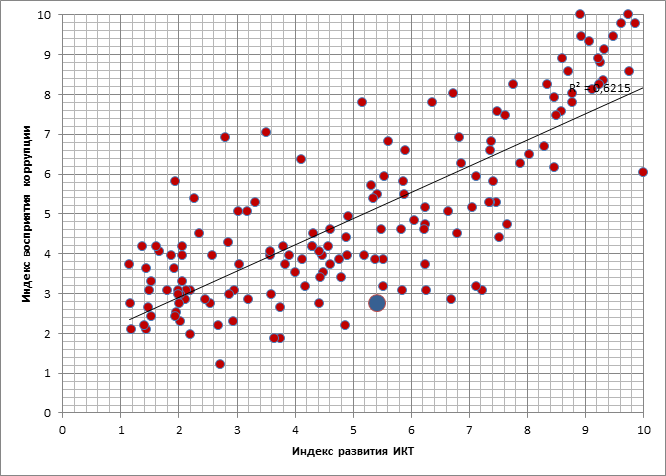 Source: Transparency International  & ITU
ИКТ И ГЛОБАЛЬНАЯ КОНКУРЕНЦИЯ
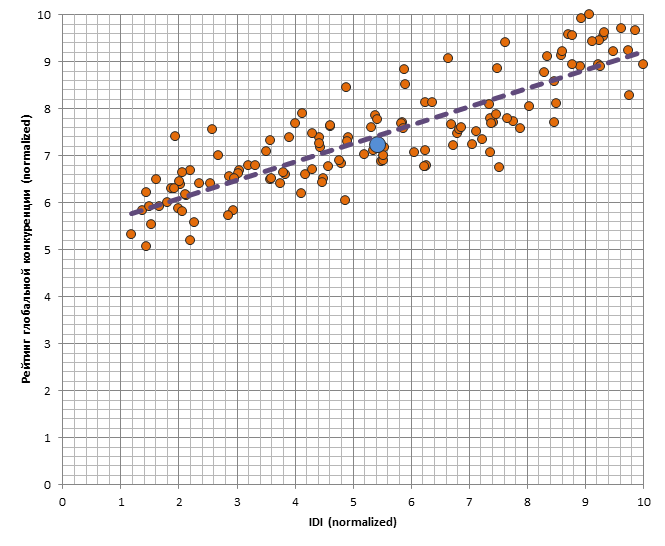 Source: World Economic Forum vc IDI
ИКТ и ИНДЕКС РАЗВИТИЯ ЧЕЛОВЕКА
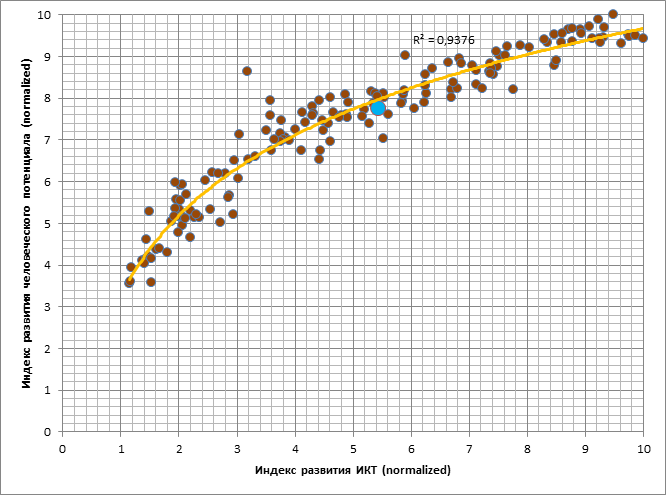 Source: ITU & UNO
Что, где, когда?
23 февраля НКРСИ провела тендер на получение лицензий на предоставление услуг сотовой связи в стандарте третьего поколения UMTS в полосах радиочастот 1920-1935 / 2110-2125, 1950-1965 / 2140-2155, 1965-1980 / 2155-2170   (3350, 2705 и 2700 млн. грн.)

  4 марта на своем заседании НКРСИ утвердила результаты тендера

  в течении месяца все должны оплатить лицензии

  два месяца на подписание  Договоров на конверсию

 Срок действия лицензии 15 лет

 Начало освоения октябрь 2015 года – полное освоение 2020

 18 месяцев на все областные центры

 2-6 год – все районные и населенные пункты больше 10 000
Интернет: основные показатели
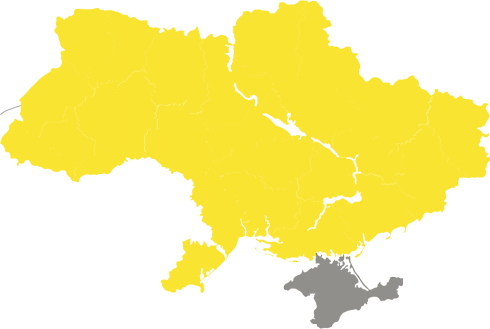 Февраль 2015, Вся Украина без АР Крым, возраст 15+, N=2087 Данные Factum Group Ukraine по заказу ИнАУ
Динамика проникновения Интернета
ЕЖЕГОДНОЕ ИЗМЕРЕНИЕ
ЕЖЕКВАРТАЛЬНОЕ ИЗМЕРЕНИЕ
«Доступ к Интернет»: Регулярные + нерегулярные пользователи +          не пользователи имеющие интернет доступ дома
«Регулярные пользователи»: Заявляют, что используют интернет 1 раз в месяц и чаще
Февраль 2015, N=2087, Вся Украина без АР Крым, возраст 15+, До 3 квартала 2014 года данные с АР Крым Данные Factum Group Ukraine по заказу ИнАУ
Типы доступа «регулярных» интернет пользователей
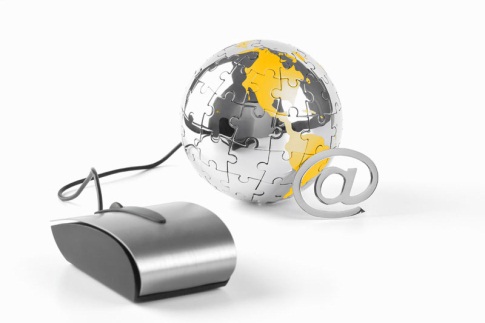 Октябрь 2014
Сентябрь 2014
Февраль 2015
вся Украина без АР Крым, возраст 15+, Регулярные пользователи Интернета
Данные Factum Group Ukraine по заказу ИнАУ
12
Мобильный интернет
Доля пользователей, которые используют  ТОЛЬКО мобильные устройства среди «регулярных» пользователей  Интернета
5%
Доля пользователей мобильных устройств среди «регулярных» пользователей Интернета
31%
Типы доступа
Февраль 2015, Вся Украина без АР Крым, возраст 15+, Регулярные пользователи Интернета, N= 1210
Данные Factum Group Ukraine по заказу ИнАУ
13
Особенности
наиболее высокими темпами среди всех форм доступа в Интернет растет доля пользователей мобильного доступа. Мобильные пользователи становятся основной целевой группой новых медиа, их сегодня уже почти треть. Причем 5% используют исключительно мобильный доступ к Интернет

  впервые в истории телекоммуникаций большинство украинских пользователей (и медиа в том числе) получат возможность перехода на новую технологию без необходимости покупать новое мобильное устройство: практически все смартфоны и многие планшеты поддерживают 3G
Возможности
Новые возможности монетизации цифрового контента. 

Объем рынка медийной интернет-рекламы Украины достиг 1 млрд 14 млн грн, что на 10,7% превышает показатель 2013 г. Доля прямых продаж на этом рынке составила 42%.
Доли сегментов медийной интернет-рекламы распределились так: 
·         Баннерная реклама – 49,1%;
·         In-stream video (реклама в видеоплеере pre-roll, mid-roll, post-roll, pause-roll, overlay-реклама, picture-in-pause) – 27,9 %;
·         In-page video (content-roll) – 7,6 %;
·         Другие нестандартные решения (всплывающие окна pop-up и pop-under, форматы catfish и screenglide, синхронные баннеры, фронтлайны, полноэкранная реклама, звуковая реклама в цифровом аудиопотоке, другие подобные проявления) – 10,4 %;
·         Спонсорство – 5,0 %.
По данным исследований  Комитета  Интернет Ассоциации Украины по вопросам интернет-рекламы
Возможности
Новые возможности использования облачных хранилищ контента. 3G позволяет новым медиа шире применять мультимедийные базы: видео, аудио в создании материалов. 

  Широкополосный интернет в вашем мобильном терминале

  Live Streaming

  Публикация, обмен и распространение аудиовизуальной информации в сети Интернет в любое время в любом месте

  Новые возможности для использования мобильных приложений

 видео,ТВ, онлай-игры в Вашем гаджете всегда и везде
В першій половині презентації використані матеріали, підготовлені Оленою Мініч Дякую їй за допомогу!
Дякую за увагу!
Тетяна Попова, 

Голова Правління Інтернет Асоціації України


popova@tsua.net